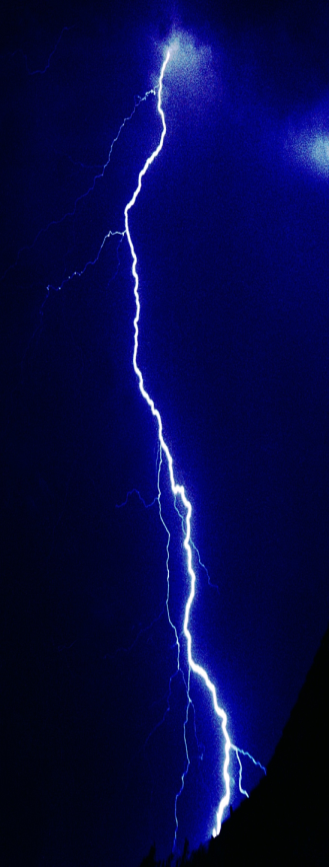 SCHLAGANFALL
FORUM
Das Leben mit Schlaganfall aus der Sicht 
als Betroffener

 
Wir möchten Sie begleiten
 auf dem Weg der
Pflege und Hilfe. 

Herzlich Willkommen!
1
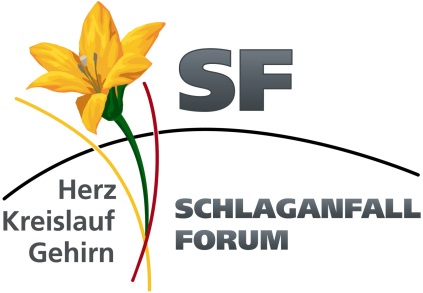 Hier ist meine Geschichte:
Mein Name ist Leo Imhof, ich bin 75 Jahre alt, verheiratet, ich habe 3 Söhne und 8 Enkelkinder.
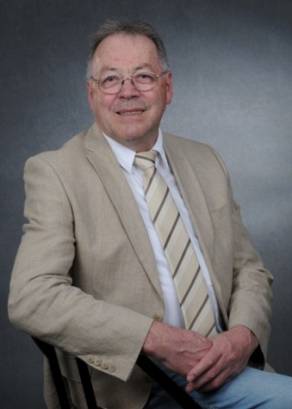 Als Patient mit mehreren Schlaganfällen und 
Herzinfarkten bin seit 1999 als Vorstand der Schlaganfall Selbsthilfegruppe Sinsheim tätig.

2016 habe ich den Vorstand beim Sozialverband
VdK OV. – Weiler übernommen.

Mit meinem Wissen, meiner Lebensgeschichte und meinen Erfahrungen habe ich vielen Betroffenen helfen können.
2
Unsere Kooperationspartner
GRN Klinik Sinsheim Entlassungsmanagement
Frau Haderer

Pflegestützpunkt Rhein-Neckar-Kreis – Beratungsstelle Sinsheim 
Herr Alexander Speth
Herr Christian Falk
Frau Raab

VHS Sinsheim – Öffentlichkeitsarbeit

Stadtverwaltung Sinsheim – Seniorenbeauftragte
Frau Auwärter

Sozialverband VdK - Kreisverband Heidelberg
Herr August Seel

Schlaganfallforum und Selbsthilfegruppe Sinsheim (Organisator Leo Imhof)

Presse RNZ
Herr Alexander Becker
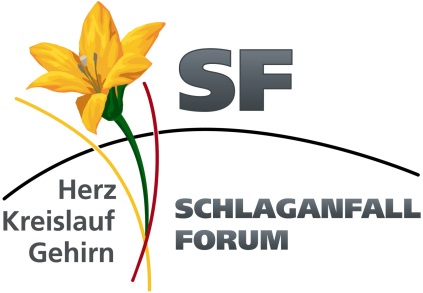 3
Bei allen Krankheitsbildern steht die soziale Hilfe an erster Stelle.

Zu nennen sind hier:
die  Familie
Sozialverband VdK – Baden-Württemberg Ihr Partner im Sozialrecht. www.vdk.de/bawue
PFLEGESTÜTZPUNKT Rhein-Neckar-Kreis 06221-522-2622 oder -2736www.rhein-neckar-kreis.de
Schlaganfallforum Selbsthilfegruppe Sinsheim
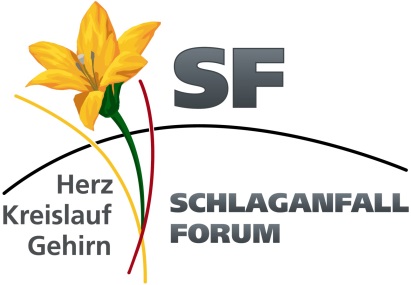 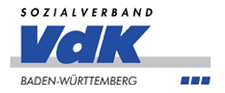 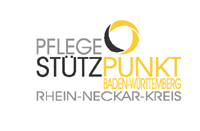 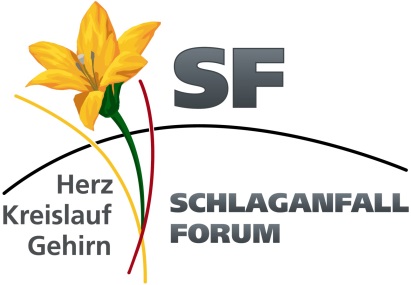 Diese Punkte bilden die sozialen Säulen.
4
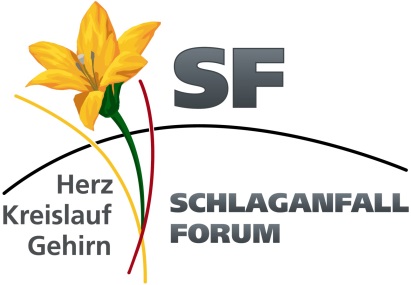 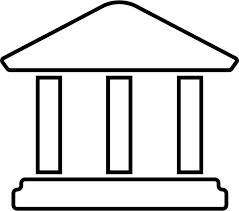 Sozialverband
VdK
5
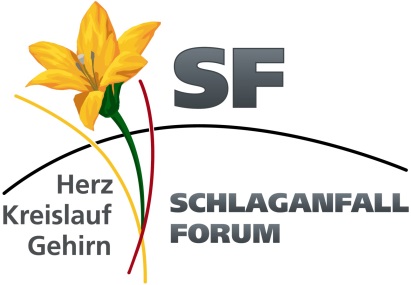 PFLEGESTÜTZPUNKT RHEIN-NECKAR-KREIS
Leistungen der Pflegestützpunkte

Welche Hilfen gibt es?
Wie komme ich an diese Hilfen?
Was kosten die Angebote?
Wie wird die Pflege finanziert?
Wo beantrage ich welche Leistungen?
Wer hilft bei der Antragstellung?
Plötzlich kann alles anders sein:

Schlaganfall – Unfall - schwere Erkrankung

Dies alles kann das Leben zum Pflegefall verändern.
6
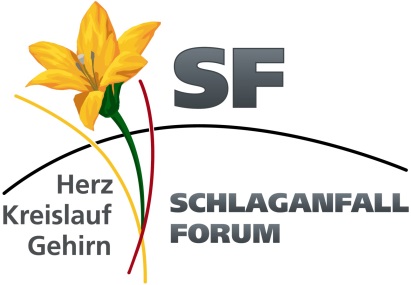 Das Leben mit SCHLAGANFALL 

Schädigung des Gehirns
auch bei Kindern und Jugendlichen

Erlebtes verstehen und verarbeiten
Wo bekomme ich Hilfe?

Krankenkassen (Kostenträger)
Schaltstelle für kreative – soziale Einrichtungen
Organisierte Selbsthilfegruppen wie z. B. Schlaganfall Selbsthilfegruppe
Soziale Beratung
5.  Mit vertraulichen Personen sprechen (z. B. Psychologen)
Bei weiteren Fragen wenden Sie sich bitte an mich!
7
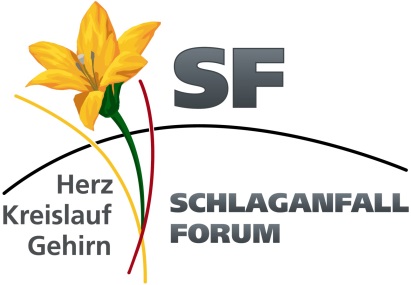 Woran sollten wir in guten Zeiten denken?
Patientenverfügung
 Bei Erkrankung Demenz: Wie will ich ernährt werden? 
 Künstliche Ernährung?
Vorsorge-Vollmacht
Betreuungs-Verfügung
Testament


Beispiel: Sohn und Tochter volljährig, im eheähnlichen Verhältnis

Schicksal negativ, z.B. Verkehrsunfall, Berufsunfall, Sportunfall oder Krankheit

Wer ist verantwortlich, wenn sich der Patient nicht mehr selbst erklären kann, z.B. Koma? 
Ist dies der Partner oder die nächsten Verwandten?
8
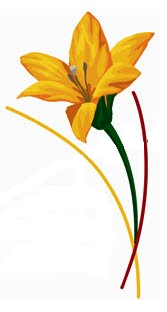 Vielen Dank für Ihre Aufmerksamkeit
Ich hoffe, dass ich Ihnen zum Thema Pflege und Hilfe einige Informationen und Neuigkeiten
vermitteln konnte.

Ich wünsche Ihnen beste Gesundheit und übergebe nun das Wort an Frau Haderer.
9